7th EAHSC, Dar Es Salaam, United Republic of Tanzania from 27th to 29th March 2019.
USE OF MOBILE TECHNOLOGY IN DATA COLLECTION: A CASE STUDY OF THE KEMRI BOLD APP
Ndombi A1, Wanjiku E1, Matu S1, Bwire K1, Maina J1, Mureithi M1, Nyambura J1, Makau B1, Mwai M1, Miheso B1, Karugu M1, Ng’ang’a J2, Kathure I5, Kipruto H6,Gitonga S4, Tumwa D3, Amukoye E1, Meme H1.
INTRODUCTION
KEMRI BOLD  App is a generic version of the ODK based data collection app with slight improvements and modifications. 
It applies form logic, entry constraints, and repeating sub-structures.
It supports geo locations which helps in identifying  the clusters. 
The App was developed for the BOLD study for easy of data collection, real time relay of results and timely quality control.
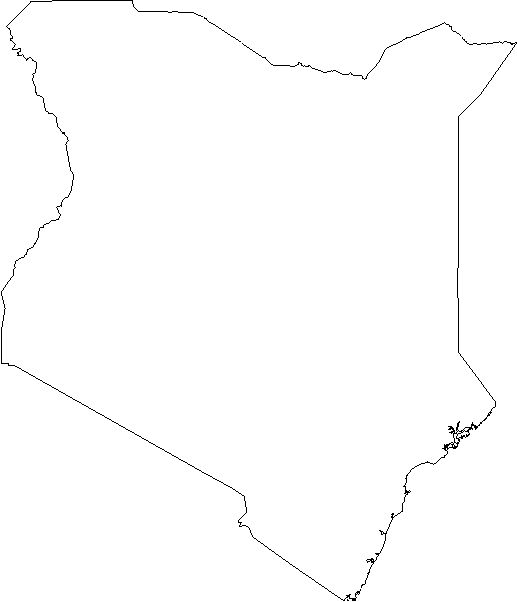 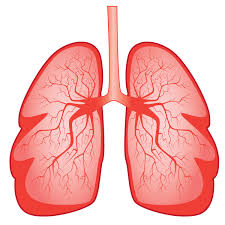 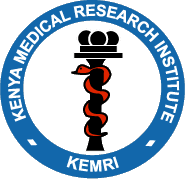 KEMRI BOLD App Homepage
Blank form
Edit saved form
Send finalized form
Get blank Form
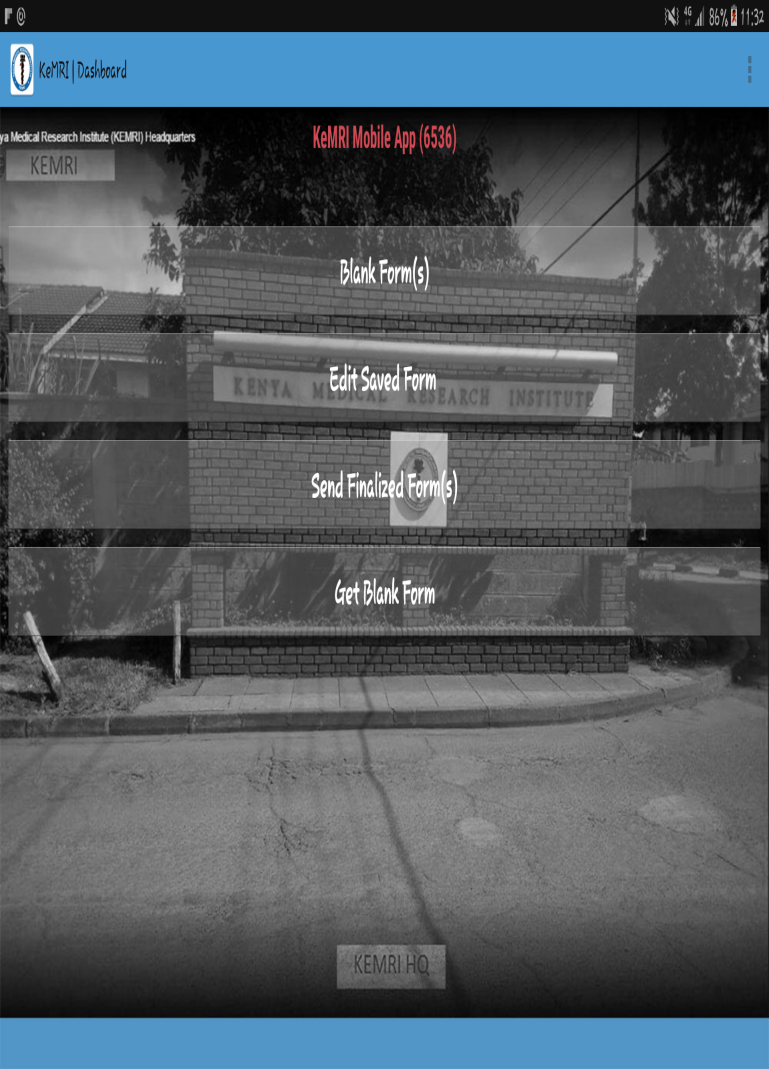 Place your screenshot here
3
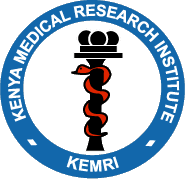 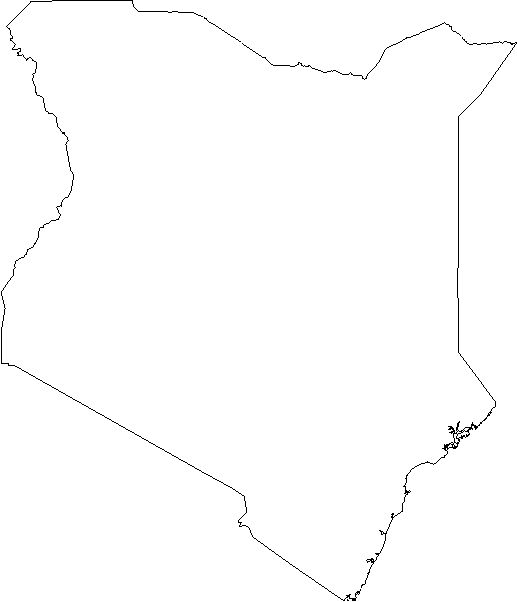 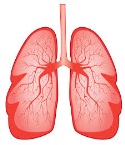 Benefits of mobile data collection
Mobile data collection.
One of the Clinicians using the App
Data quality

Risk mitigation and enumerator management

Easy to use solution, and user friendly
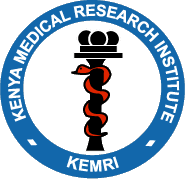 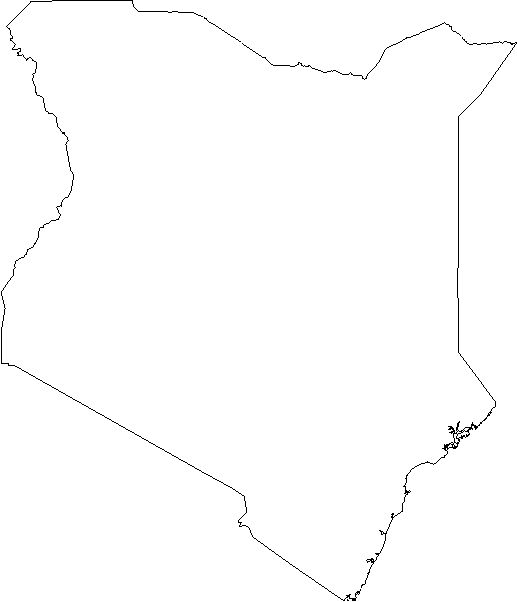 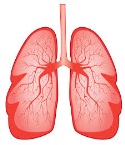 METHOD
It is a mobile App developed using Excel format for designing forms.(ODK XLS form design) where the skip logics and constricts were implemented., the form was converted from XLS format to Extensible Markup Language (XML )format so that it could be readable . 


It runs on an android platform, that supports electronic questionnaires. The App was used by the clinicians to collect data from participants in the randomly selected households. 


Filled in forms were submitted to the private cloud server and new forms downloaded from the server.
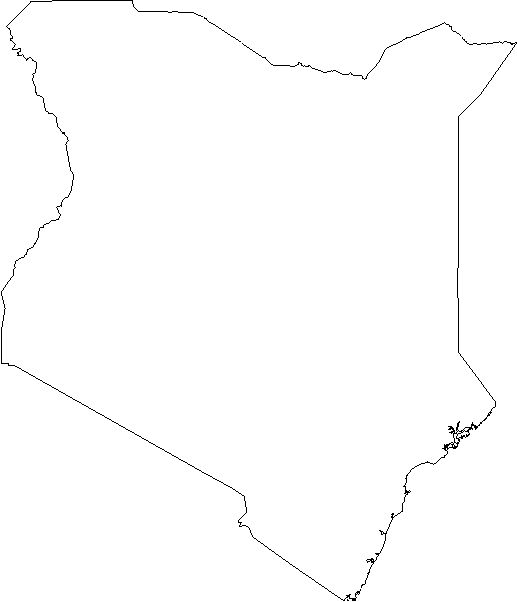 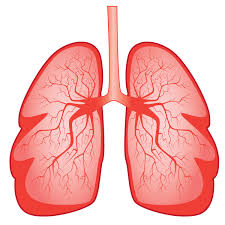 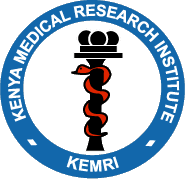 Method
Once questionnaire is downloaded on the phone; 


Data can be collected offline and stored on the phone until when the mobile data is on.
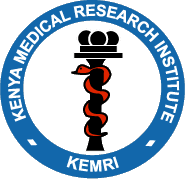 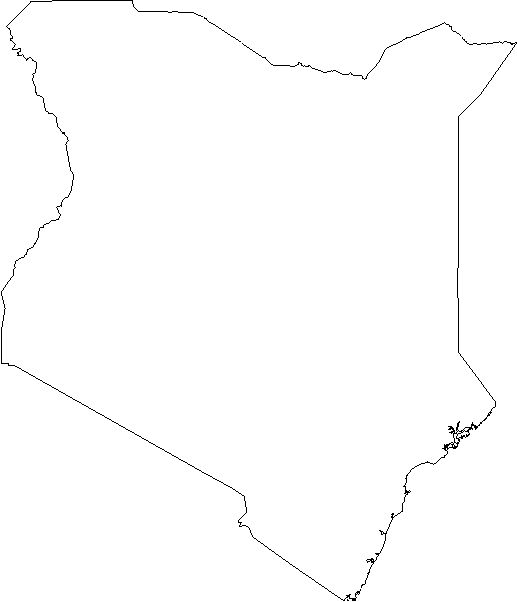 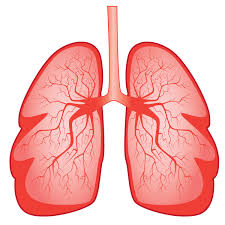 Electronic Questionnaire
There are two major questionnaires; 
Bold  Main Questionnaire 

Listing Questionnaire
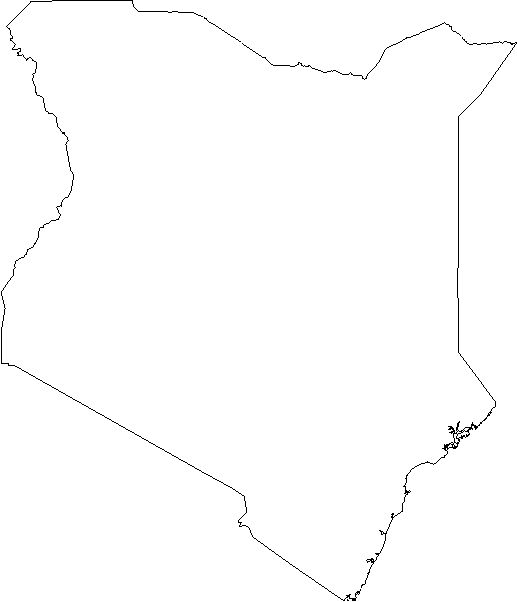 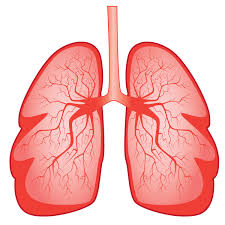 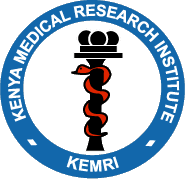 Capturing  Geo points.
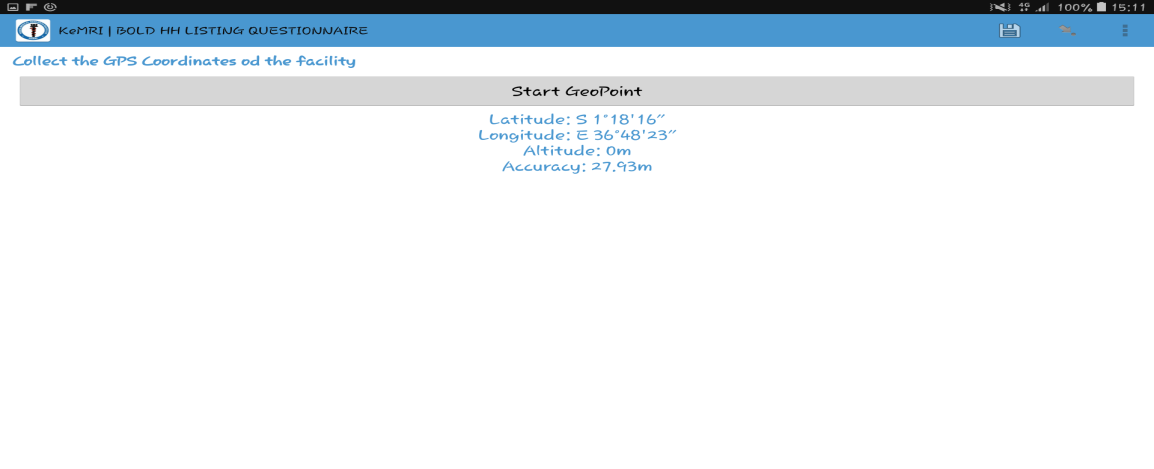 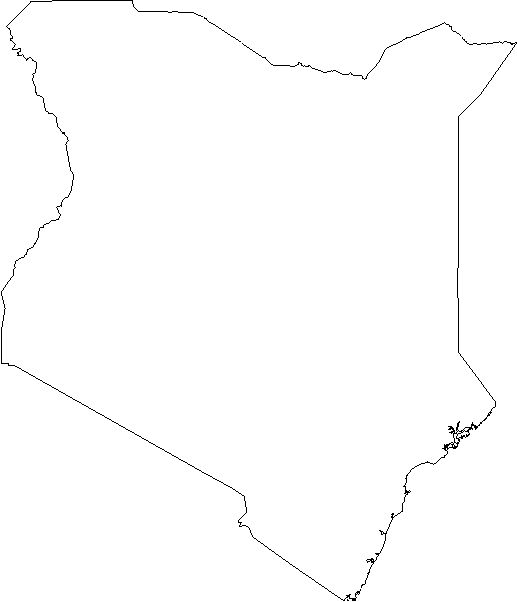 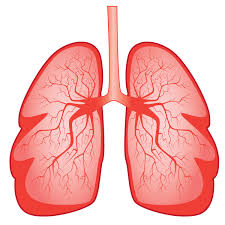 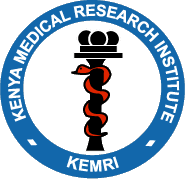 Data quality and safety
Data is encrypted and password protected
Built in quality checks ensuring no incomplete submissions
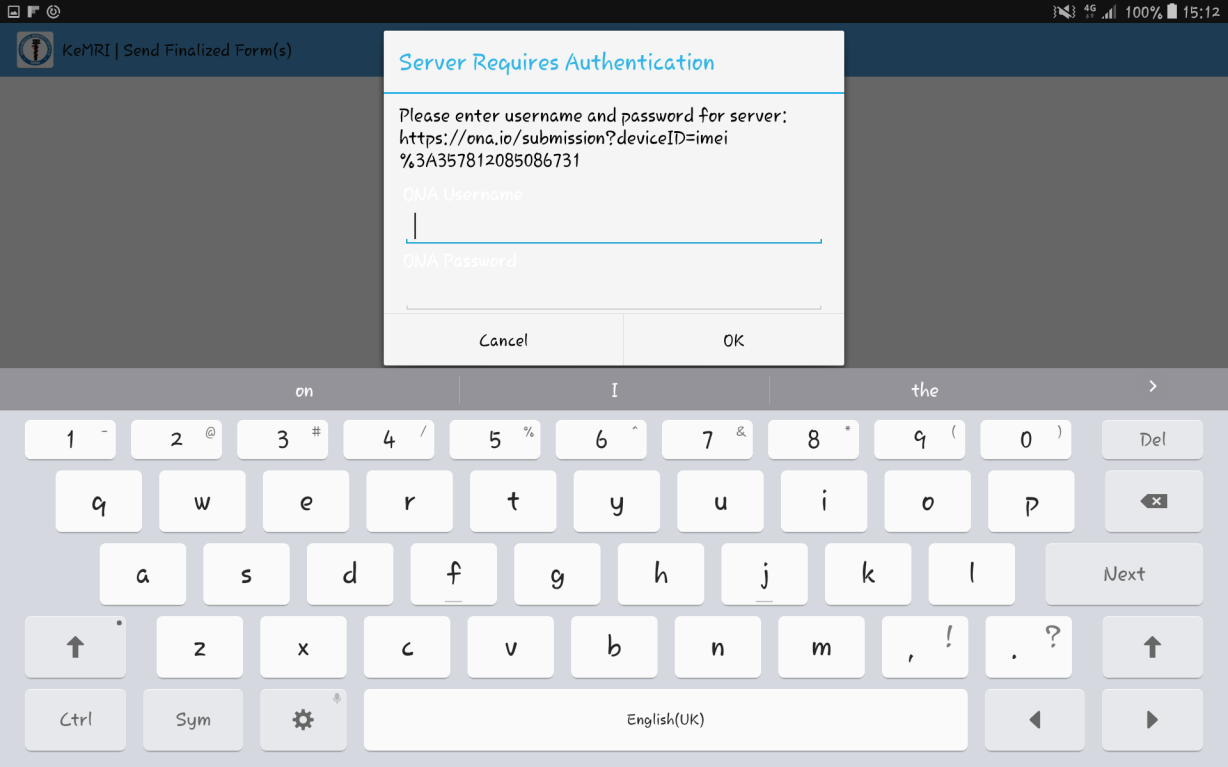 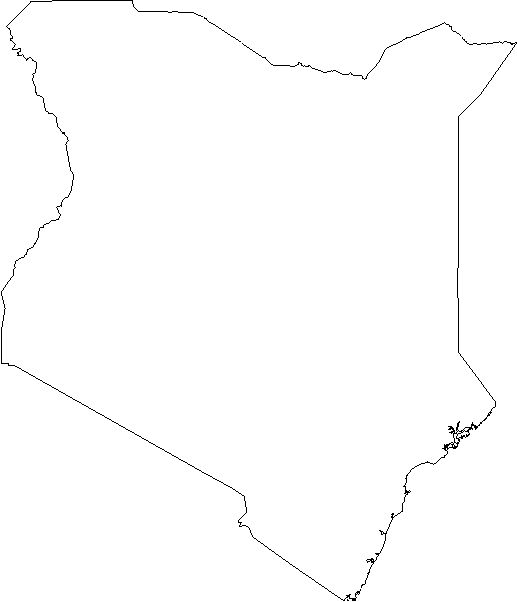 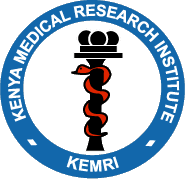 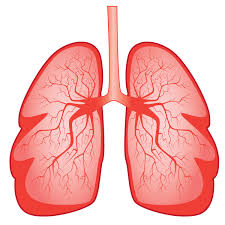 Cloud server
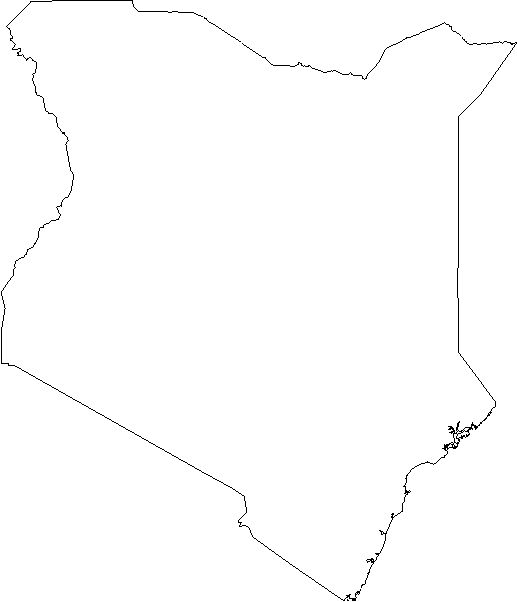 Data collected is submitted to a private cloud server.
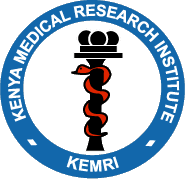 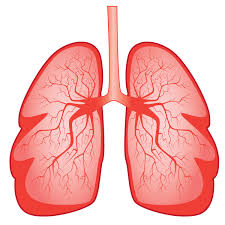 What worked well?
Easy to set up the tablets with App


Data collection was consistent and logical for all clinicians.


Each group was assigned a tablet with the App downloaded onto it.


Easy to update the changes when they are done during the Pilot study.
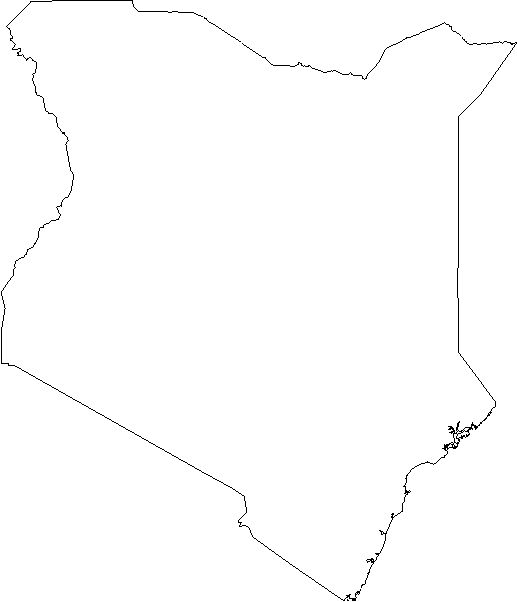 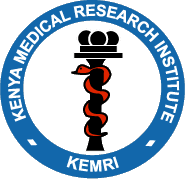 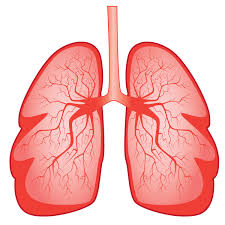 RESULTS
The mobile App allowed inclusive daily real-time supervision of the data collected, with no data loss. 



In addition it also allowed the identification of how many households were visited daily with real-time quality control .



The BOLD field staff have good uptake of the use of the App. However there where several challenge which include; missing skip patterns. These errors have been corrected.
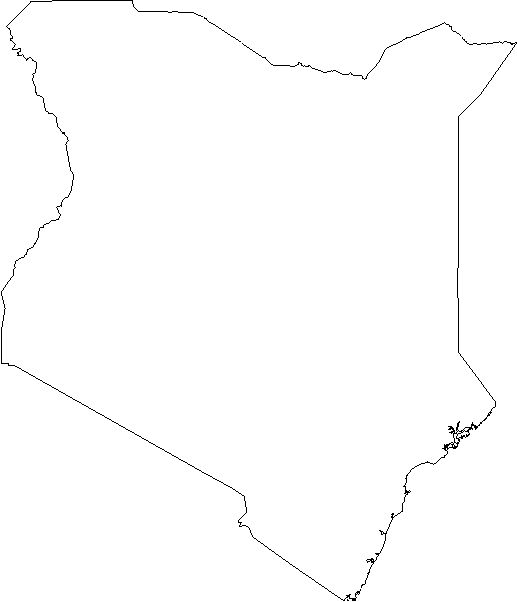 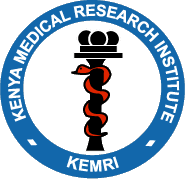 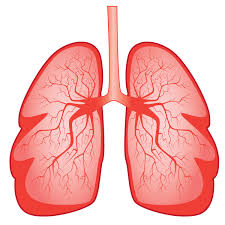 CONCLUSION
During the BOLD pilot study, this App was found to be portable, 


time saving and ensure that all variable were captured. 


Timely relay of the data captured from the field was ensured which is important for real time quality control.
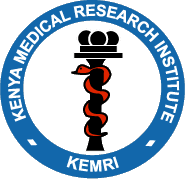 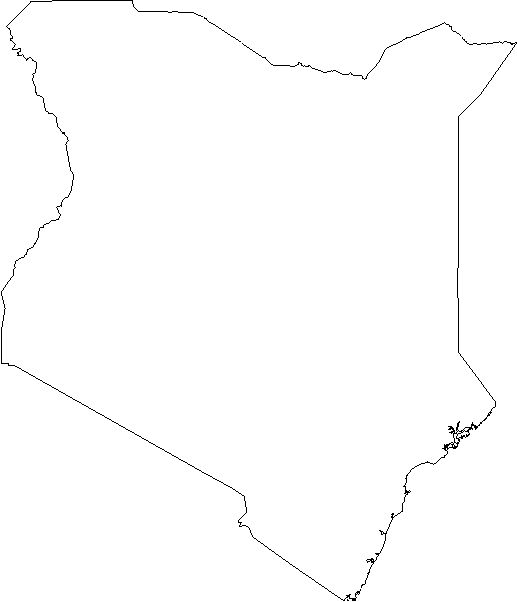 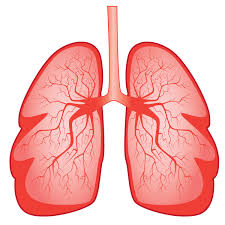 AKNOWLEDGEMENT
I wish to thank the KEMRI Management and the BOLD Team for the support .
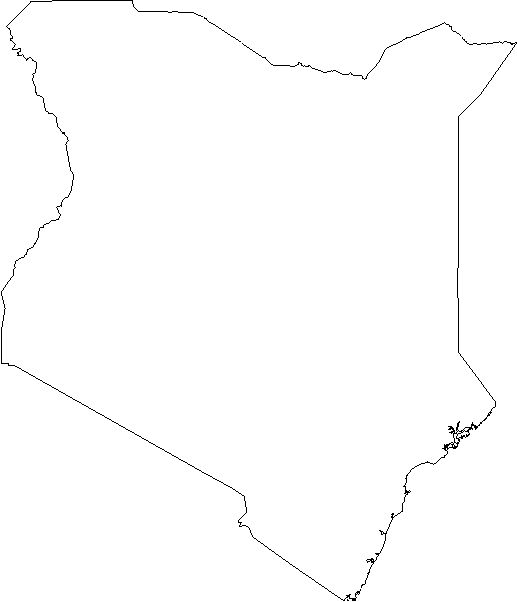 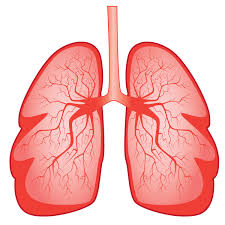